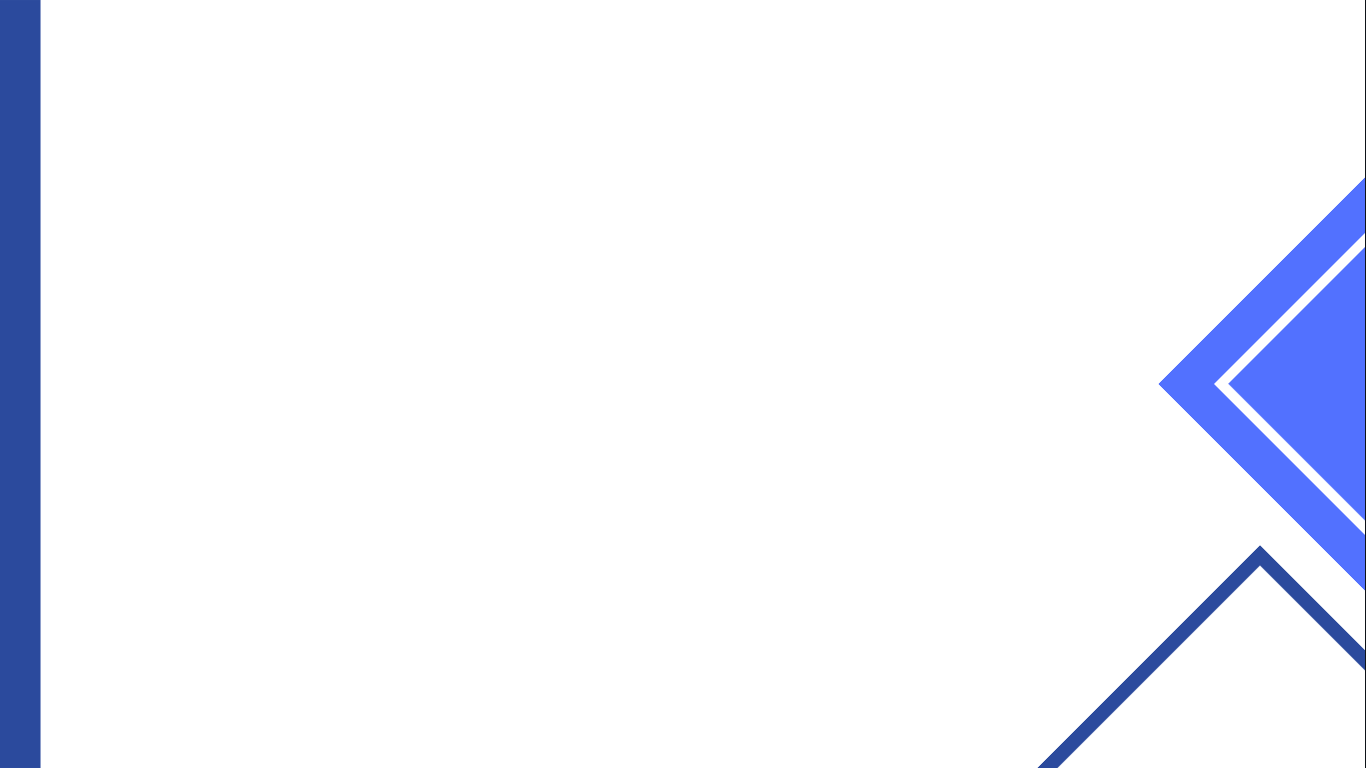 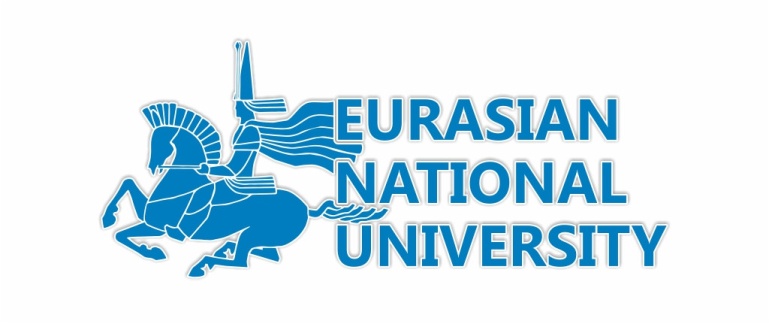 Л.Н.Гумилев атындағы Еуразия ұлттық университеті
Пән атауы: “Қазақ тілінің терминологиясы”
Астана, 2022
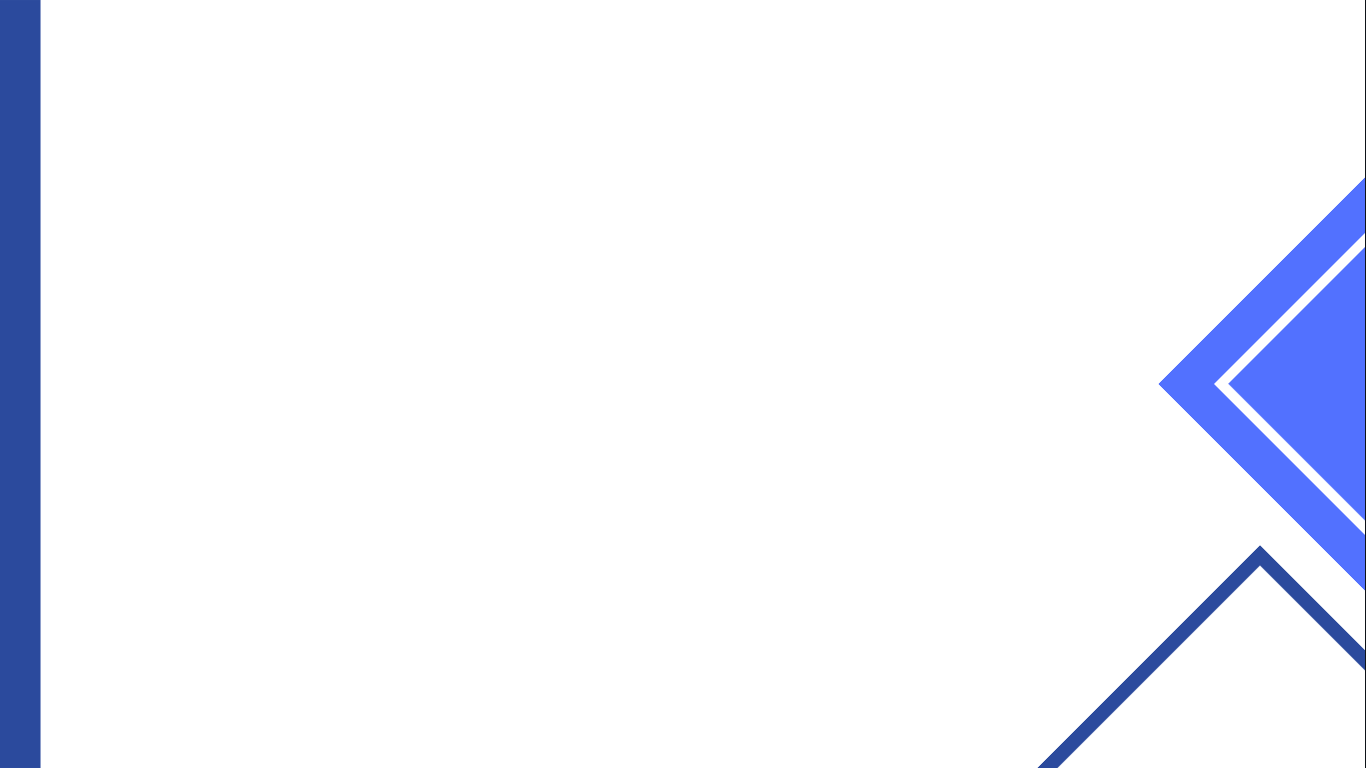 Дәріс тақырыбы: Терминжасамның синтетикалық тәсілі
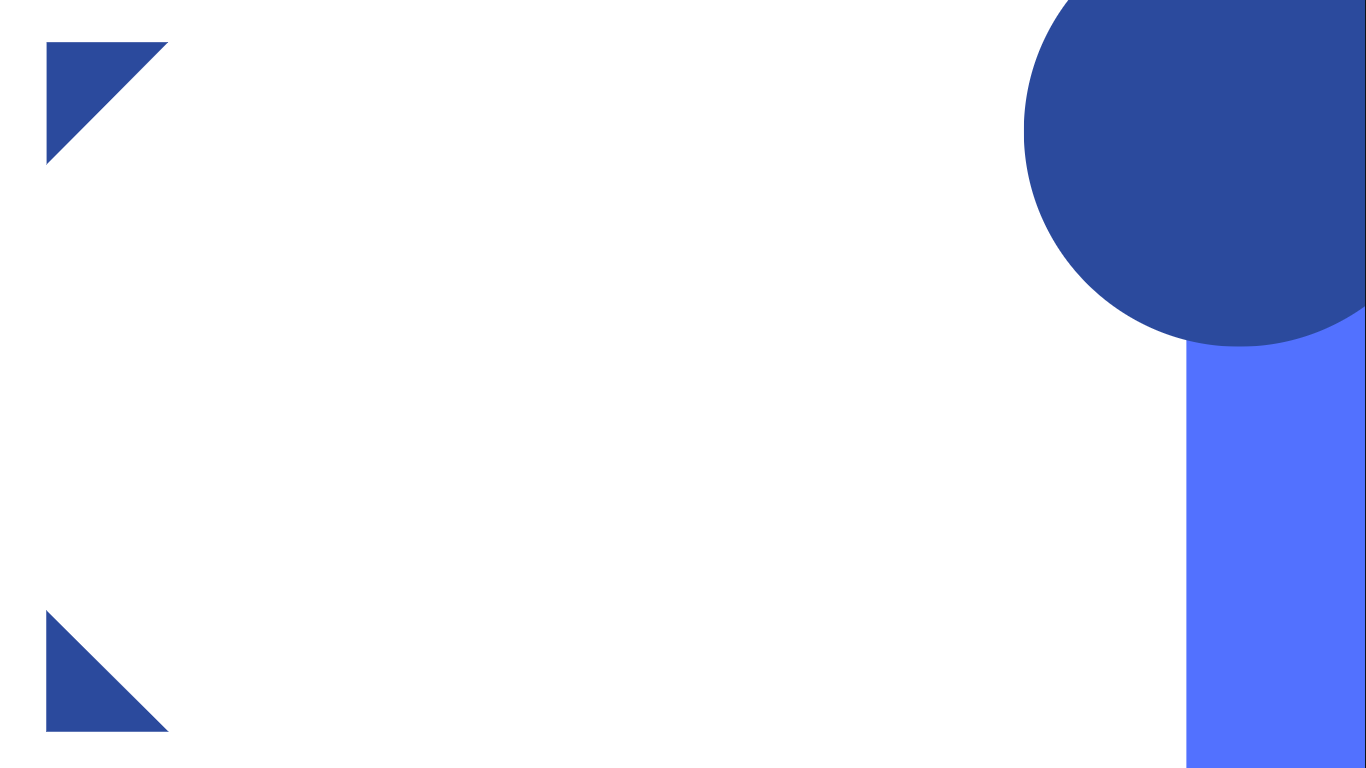 Қарастырылатын мәселелер: 
Синтетикалық тәсілдің терминжасам жүйесіндегі ерекшелігі;
 Термин жасайтын өнімді-өнімсіз жұрнақтар.
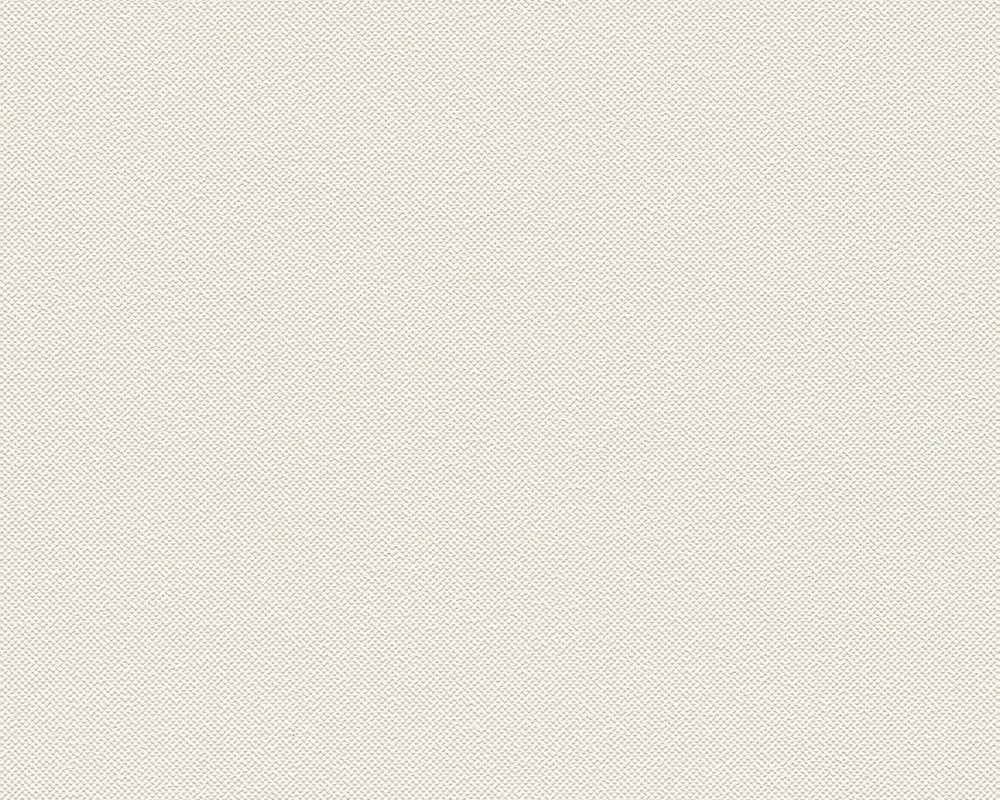 А.Байтұрсынұлының «Тіл-құралы» жазылған кезде сөзжасам тәсілдері, олардың түрлері туралы теория қалыптаспаған еді.
Жұрнақ, туынды сөз, қос сөз түрінде сөзжасамның негізгі мәселелерінен «Тіл-құралда» мәлімет берілген [1, 182-255].
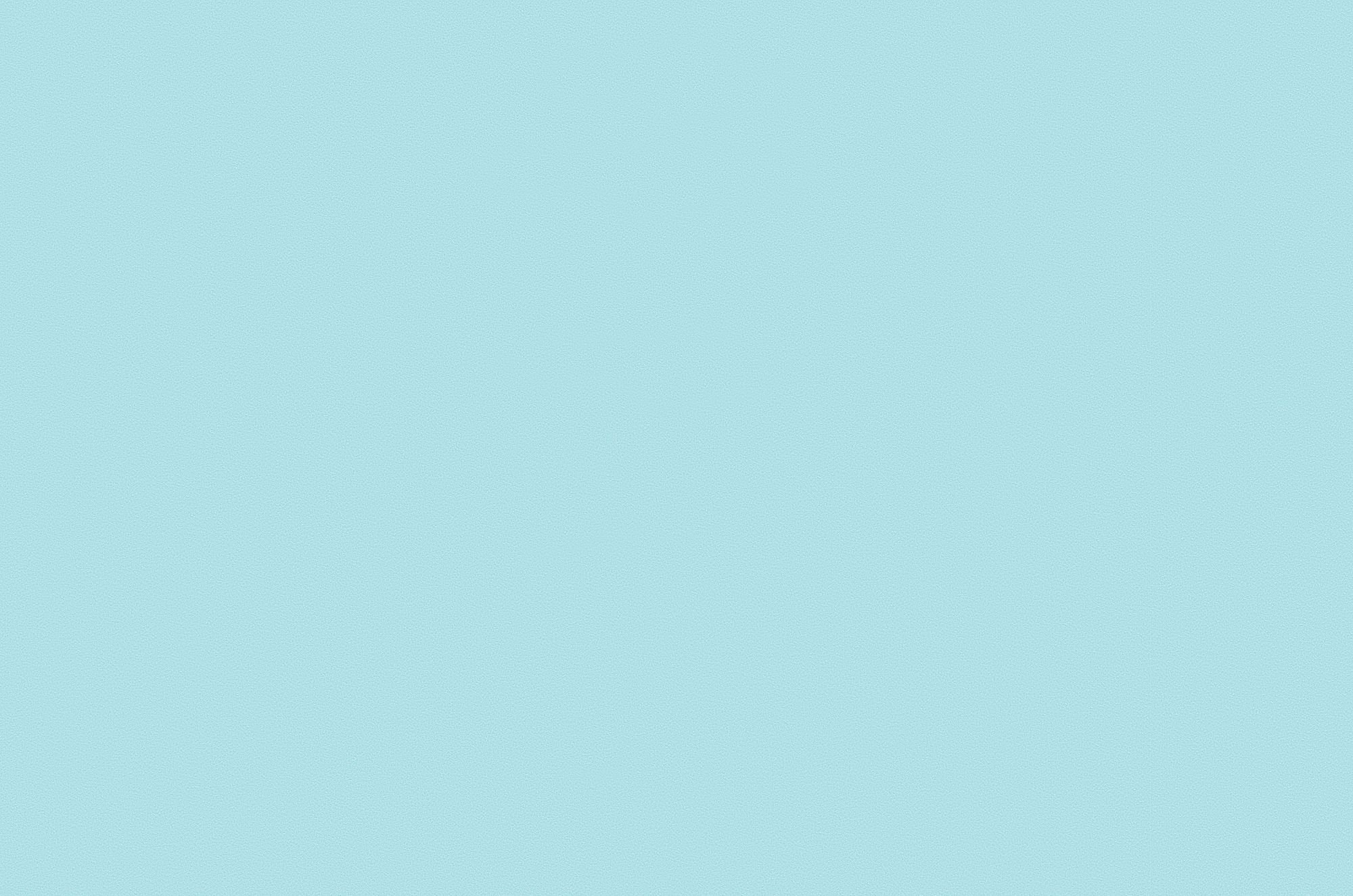 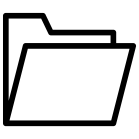 «Морфологиялық тәсіл деп түбір сөзге я туынды сөзге қосымшалар қосу арқылы жаңа сөз тудыру тәсілін айтамыз да, синтаксистік тәсіл деп түбір (я туынды) сөздердің бірігуі, қосарлануы, тіркесуі арқылы сөз тудыру тәсілін айтамыз» [2, 108].
А.Ысқақовтың «Қазіргі қазақ тілі» (морфология) атты жоғары оқу орындарының студенттеріне арналған оқу құралында морфологиялық (синтетикалық), синтаксистік (аналитикалық) тәсілдер көрсетілген.
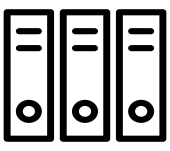 Анықтама
1964 жылы
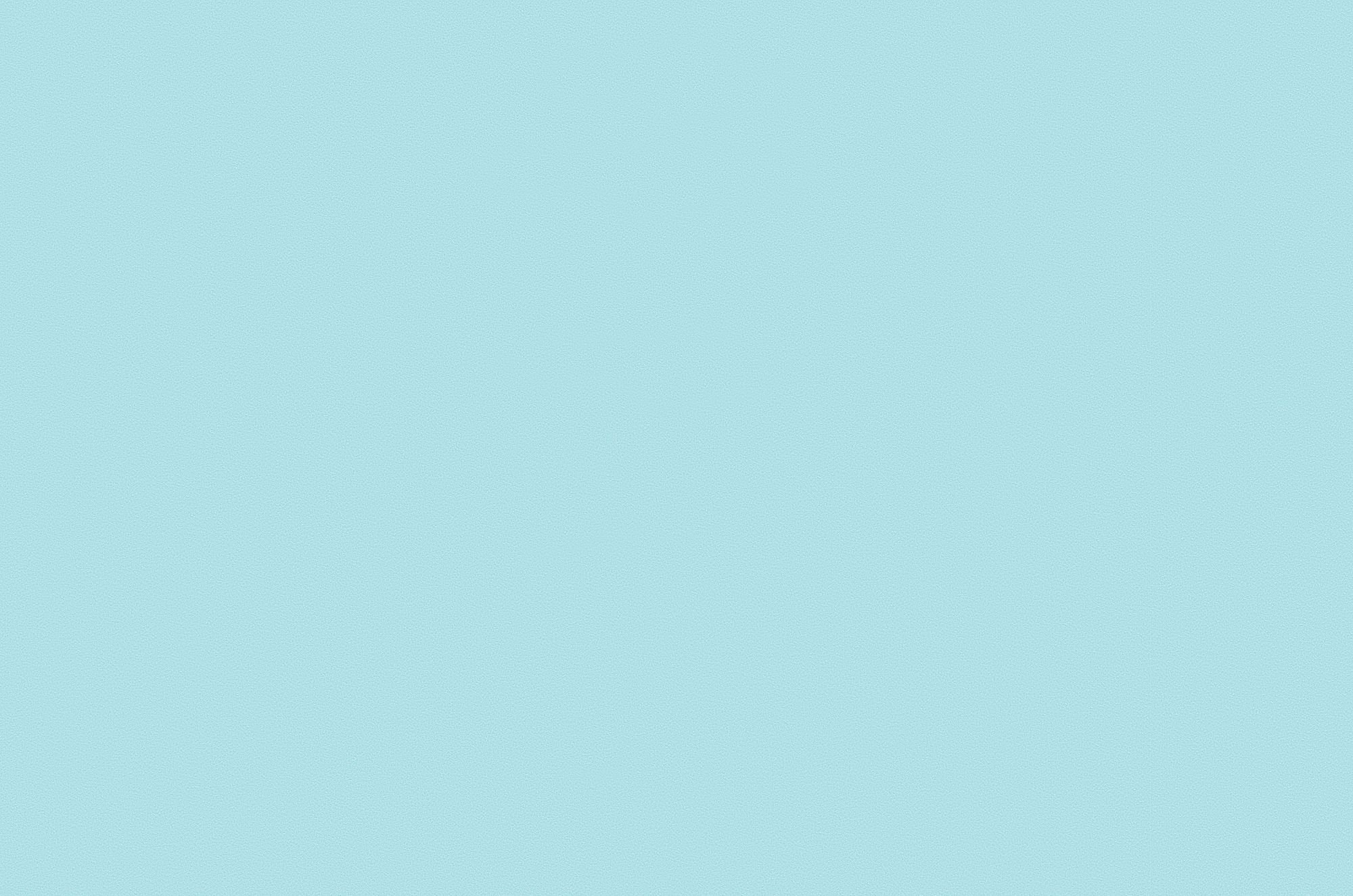 Терминжасамда морфологиялық тәсіл де қолданылады және ол өнімді тәсілге жатады. Орыс ғалымы В.П.Даниленко:
«Аффиксальный способ в терминообразовании как и в словообразовании общелитературных слов, является одним из ведущих продуктивных» [3, 107].
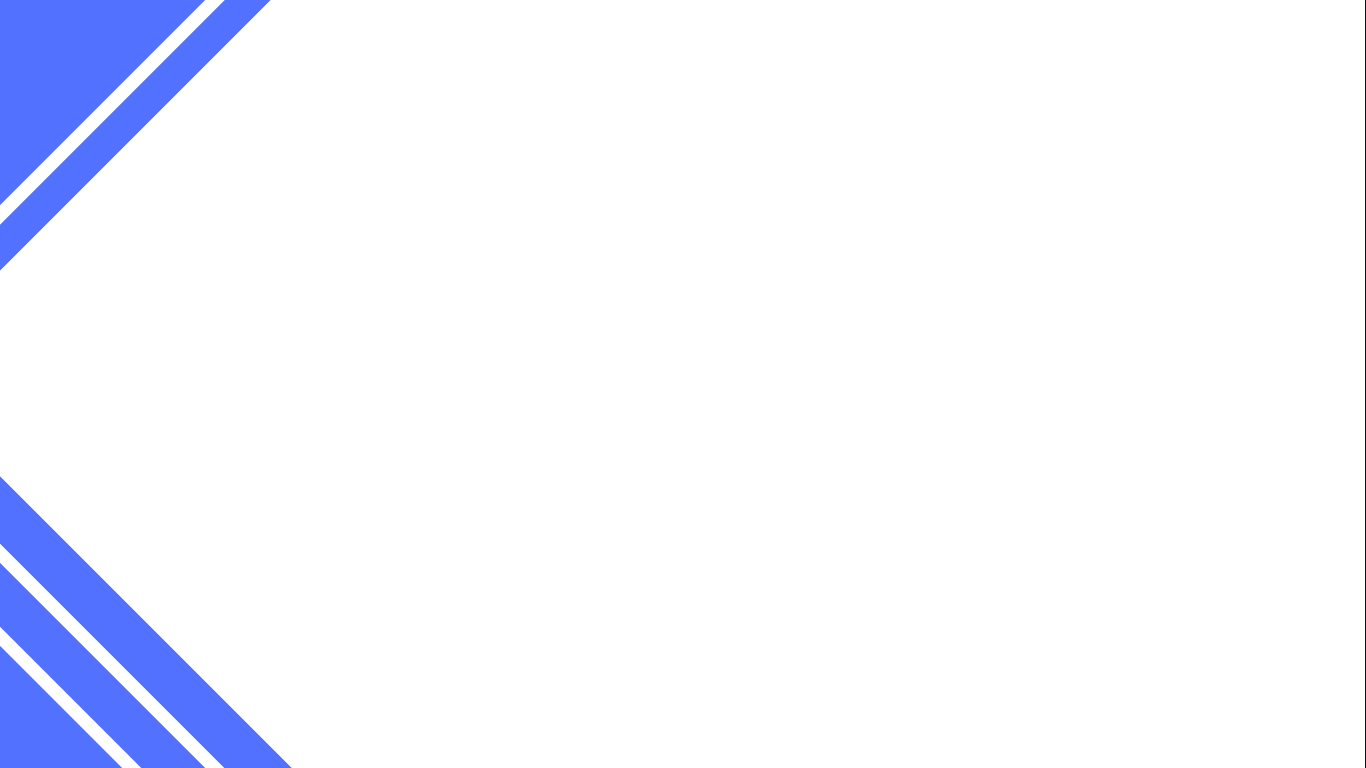 Терминжасамда синтетикалық тәсілде 2 тілдік бірлік қызмет етеді.
Лексикалық бірлік
Сөзжасамдық жұрнақ
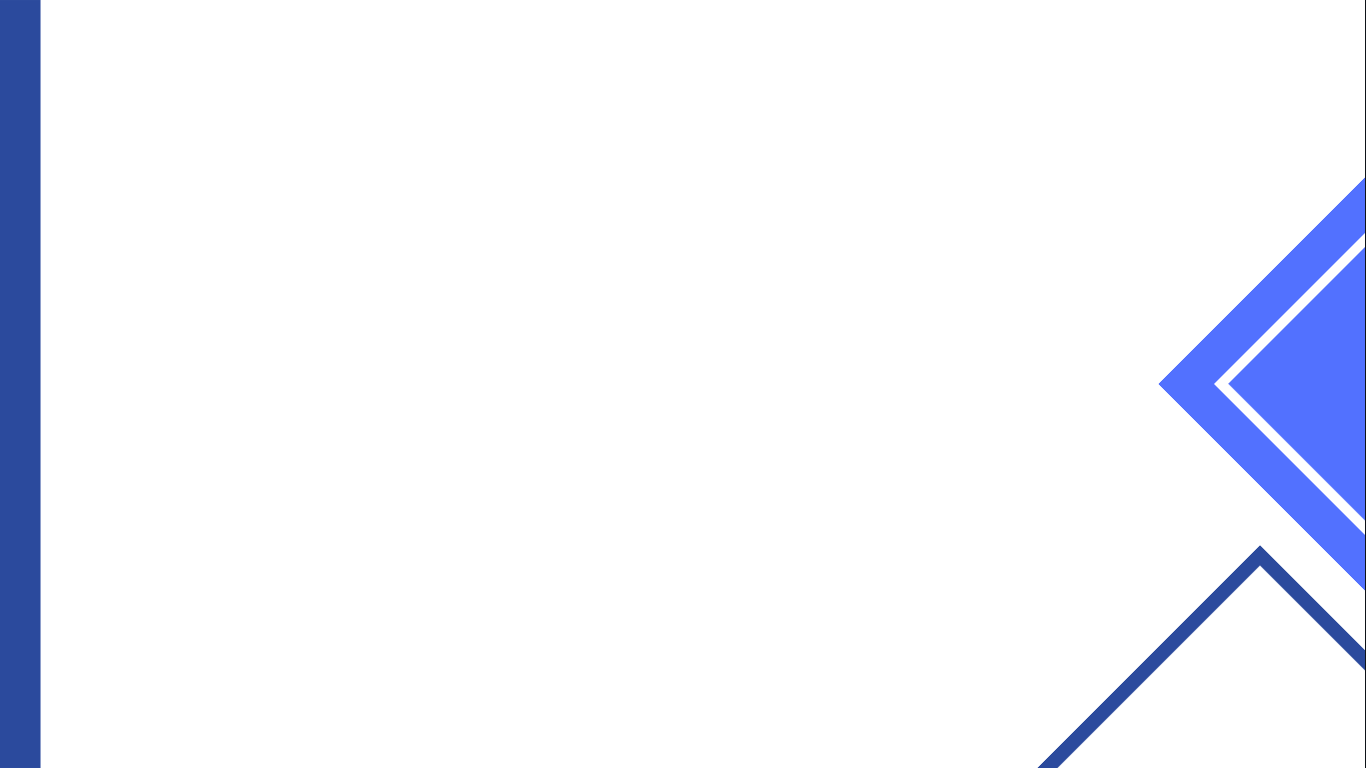 Терминжасамда лексикалық бірлік уәждеме қызметін атқарады және терминжасамдағы уәждеме қызметін тілдің байырғы сөздері мен шетел сөздері атқарады [4, 104].
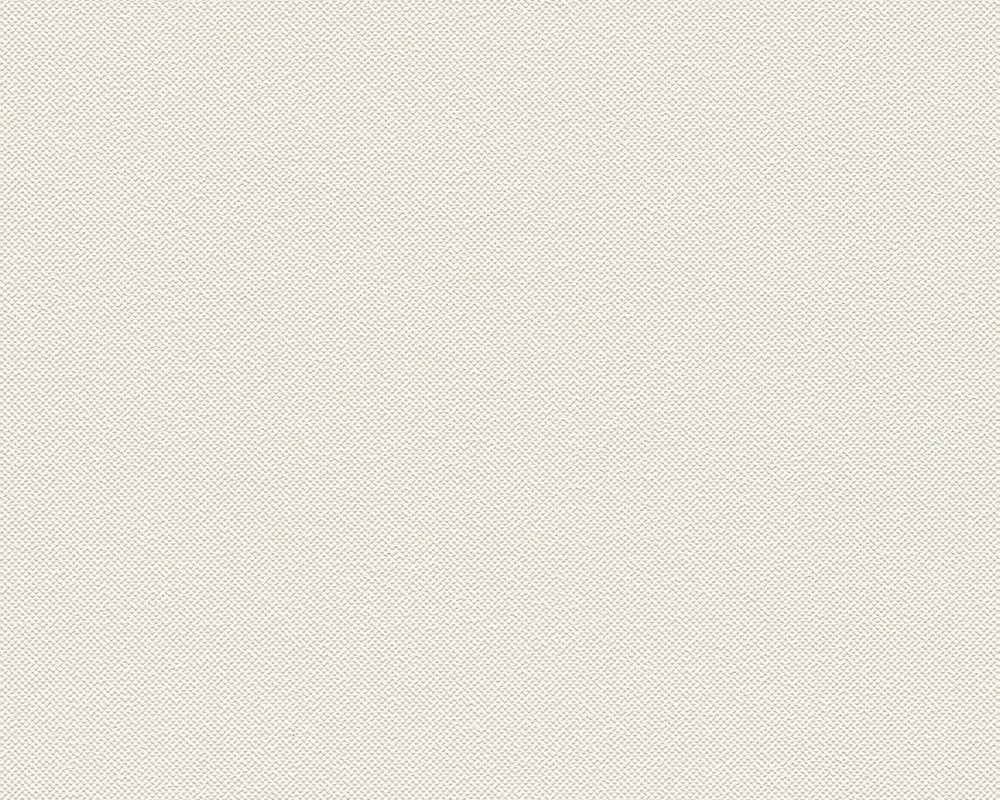 Негізінен уәждеме қызметінде байырғы сөздер қолданылады. Мысалы, әдіс-теме, біл-ім, мерген-дік, қыс-ым, дәрі-гер, жетек-ші т.б.
Уәждеме сөз туынды сөздің мағынасына арқау болады.
Мысалы, су шаруашылығына арналған терминологиялық сөздікте ағын термині поток мәнінде берілген.
Жеңіл және тоқыма өнеркәсібіне арналған терминологиялық сөздікте кіршеңдік термині маркость мәнінде берілген.
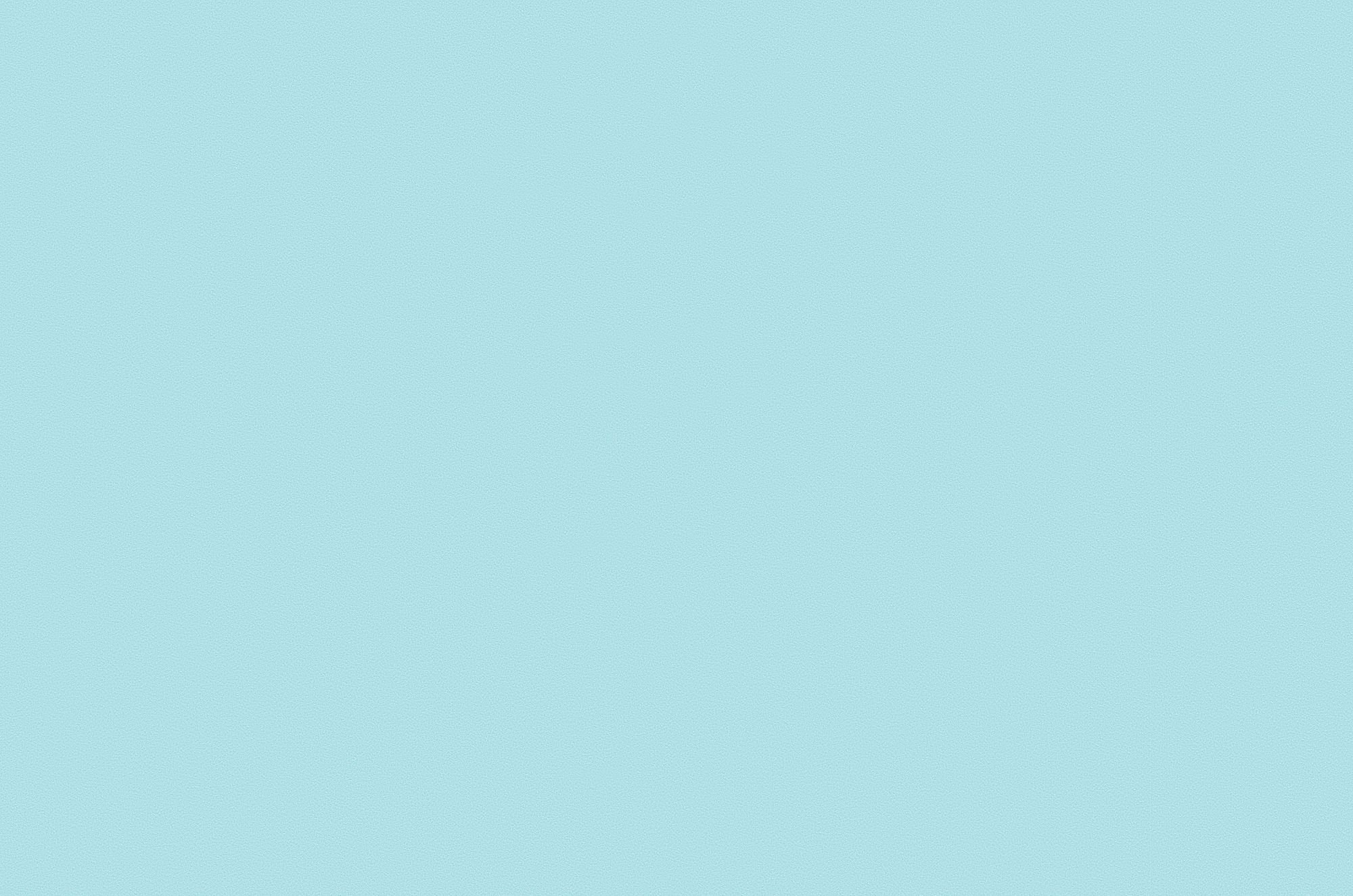 01
Сөзжасамдық жұрнақ уәждеме сөзден дефиницияға сай терминдік мән береді. Мысалы, жиілік, бөлшек, бөгет, қысым, өлшеу, шөлейт т.б.
02
02
Мысалы, жолшы, етікші, биші, дәрігер, заңгер, зейнеткер туынды түбір терминдері тілде мамандық мәнді білдіретін жұрнақтар арқылы жасалған.
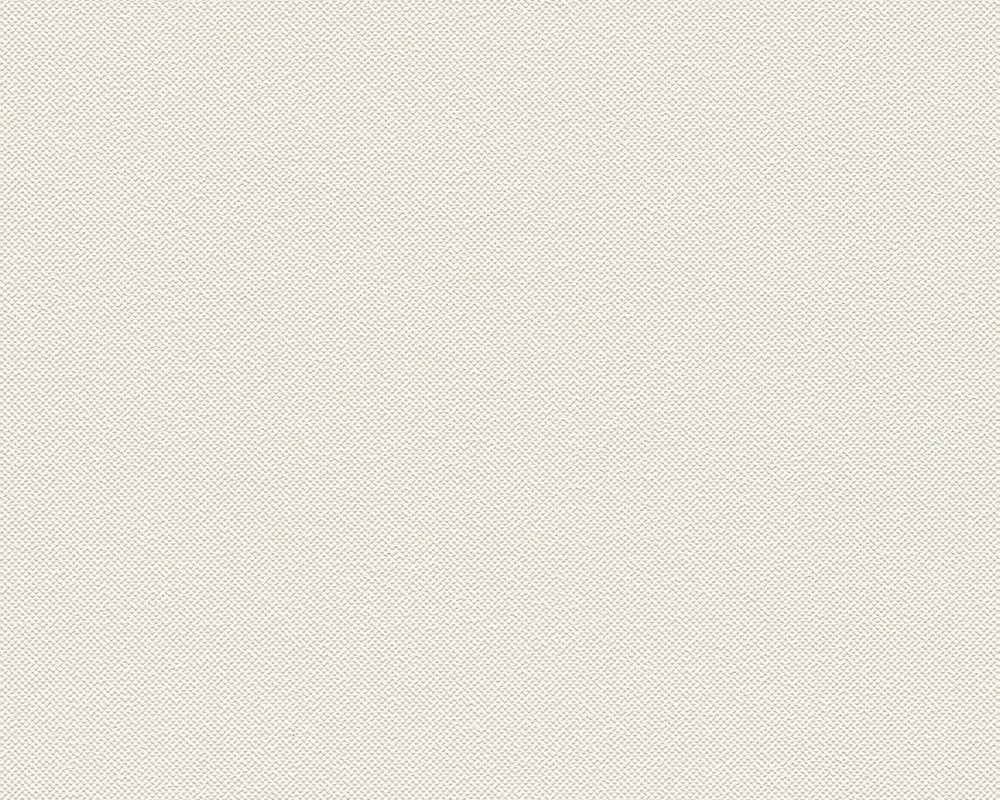 Сөзжасамдық жұрнақ саны туынды түбір терминдерде одан да көп бола береді.
Туынды түбір термин туынды түбір сөзден де жасалады.
Мысалы, ерігіштік, жасаушы, жіктеу, негіздеу т.б.
Мысалы, есептеуіш, келтірімділік, қайтымсыздық т.б.
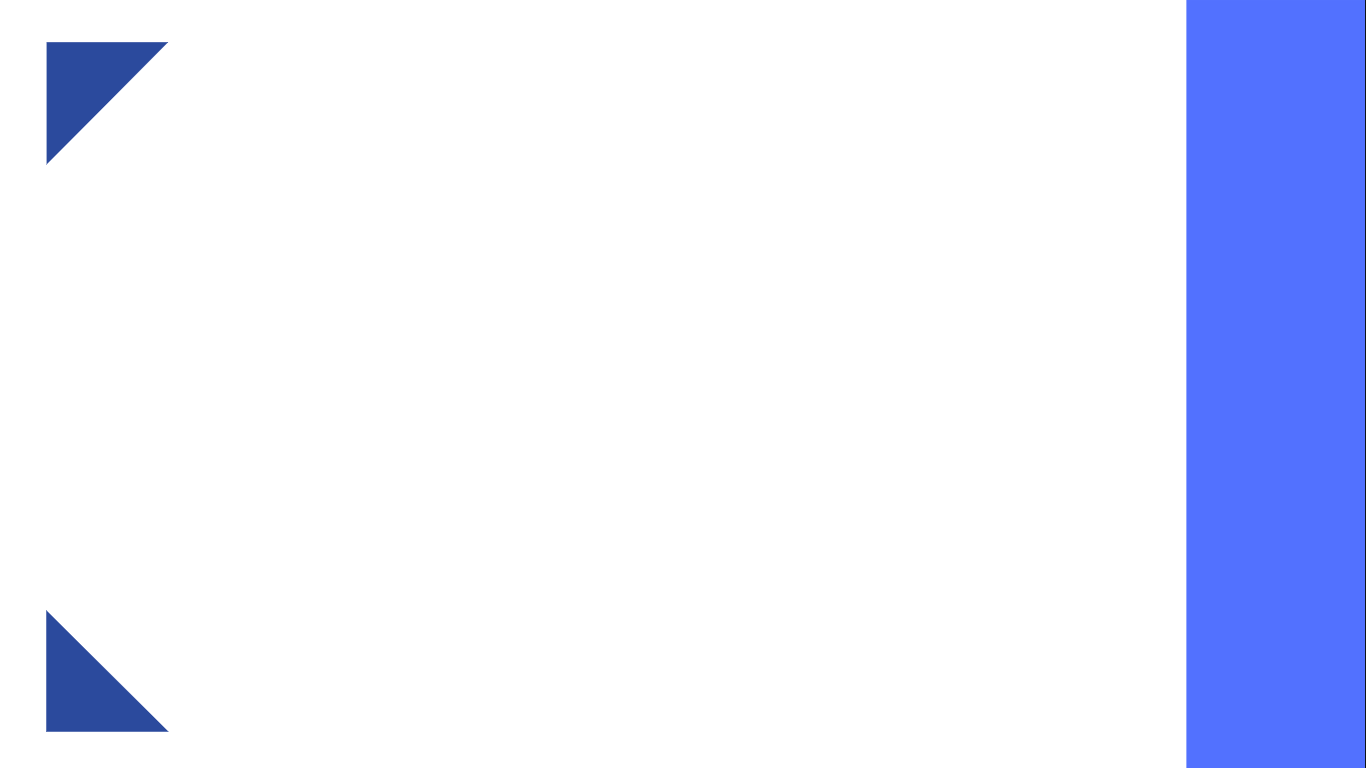 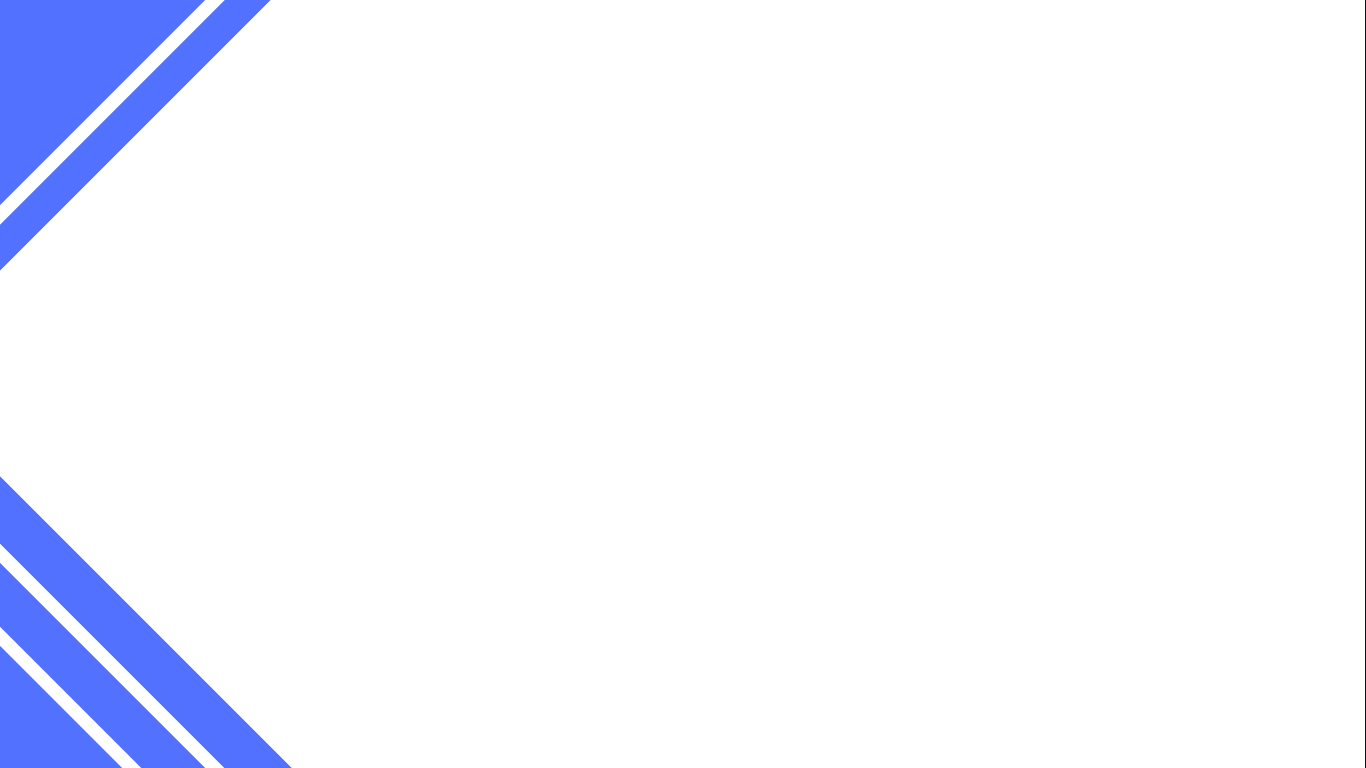 [5, 176-178].
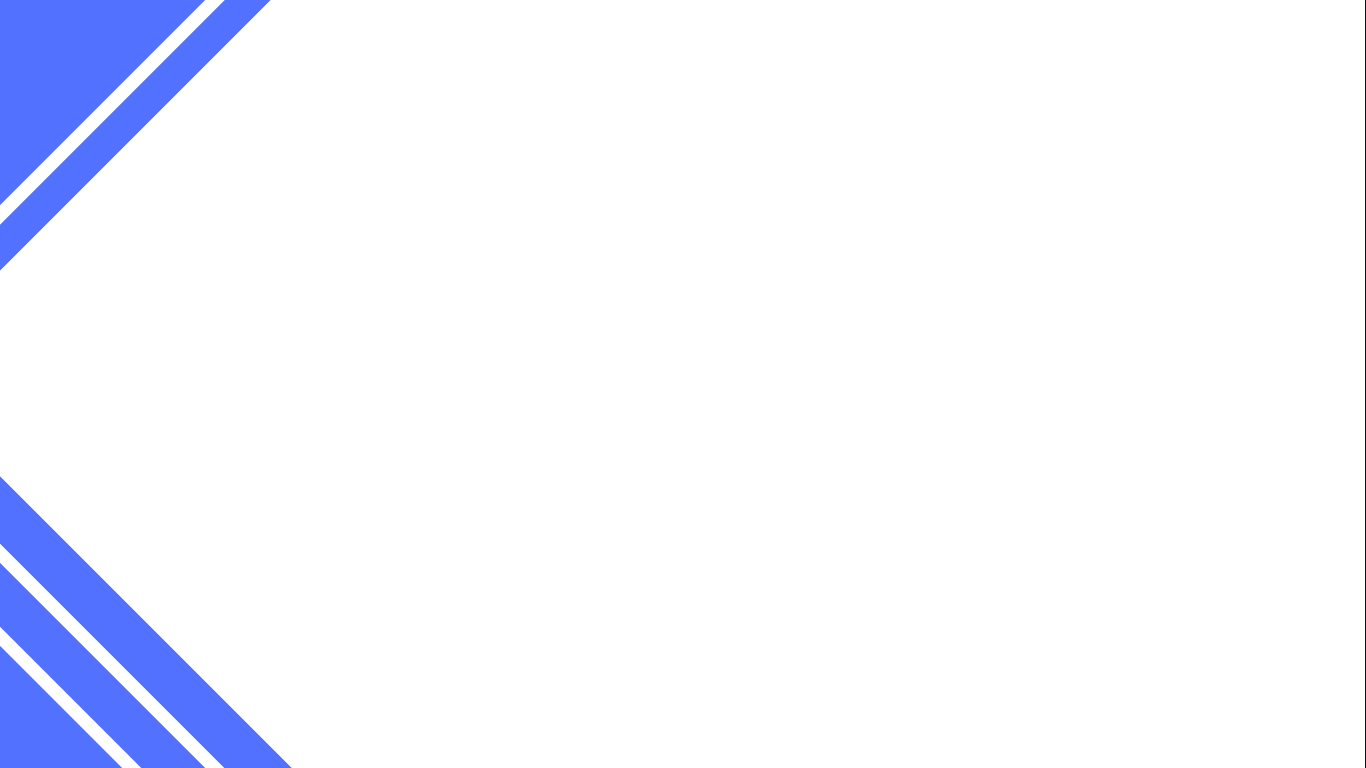 Қорыта келгенде, синтетикалық тәсіл терминжасамда өнімді қызмет атқарады. Синтетикалық тәсіл екі тілдік бірлік арқылы туынды түбір термин жасайды. Олар: лексикалық бірлік және сөзжасамдық жұрнақ. Лексикалық бірлік туынды терминнің уәждемелік қызметін атқарады. Сөзжасамдық жұрнақ ұғым атауын, яғни терминді жасайды.
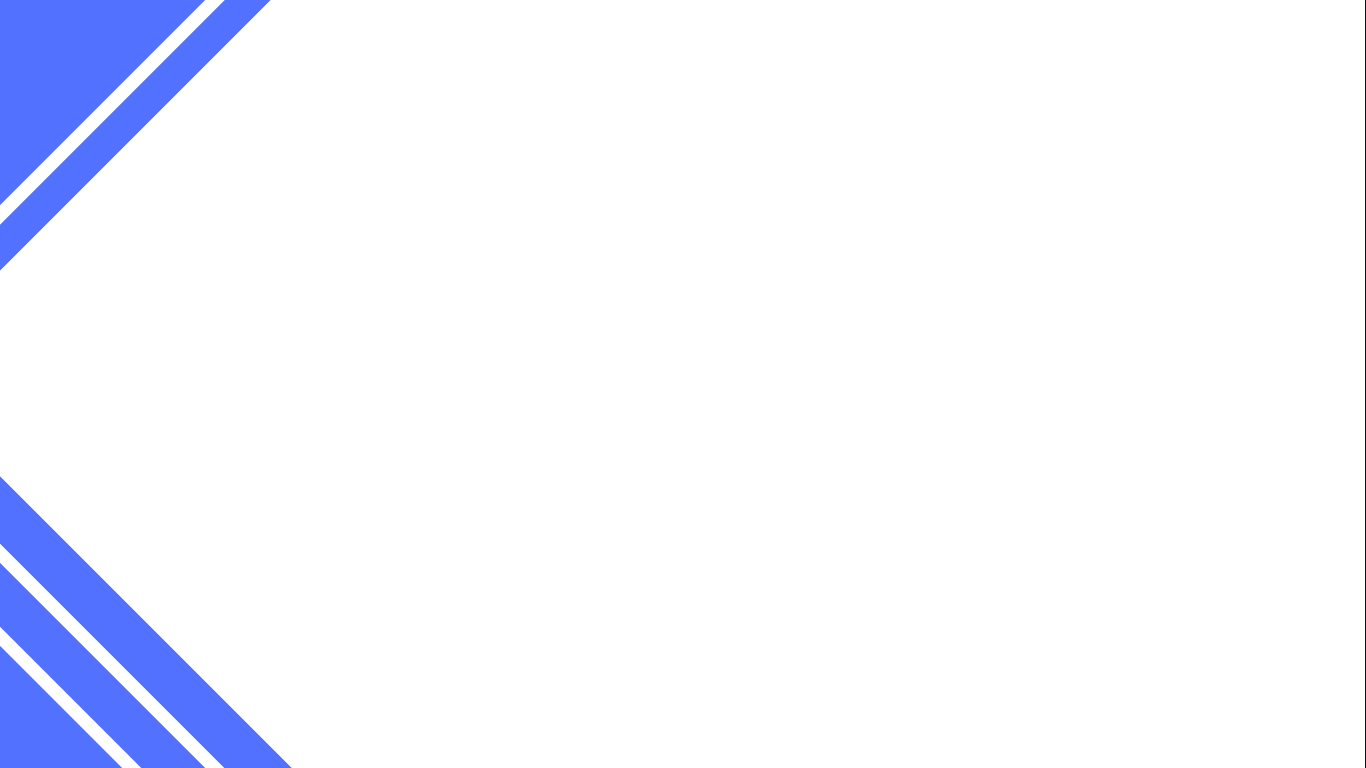 Пайдаланған әдебиеттер тізімі: 
  1. Байтұрсынұлы А. Тіл тағылымы. – Алматы: Ана тілі, 1992. – 445 б.
  2. Ысқақов А. Қазіргі қазақ тілі. Морфология. – Алматы, 1964. – 398 б.
  3. Даниленко В.П. Русская терминология. Опыт лингвистического описания. – М.: Наука, 1977. – 246 с.
  4. Айтбаев Ө. Қазақ тіл білімінің мәселелері. – Алматы: Арыс, 2007.  – 624 б.
  5. Қайдар Ә. Қазақ тілінің өзекті мәселелері: Актуальные вопросы казахского языка. – Алматы: Ана тілі, 1998. – 304 б.
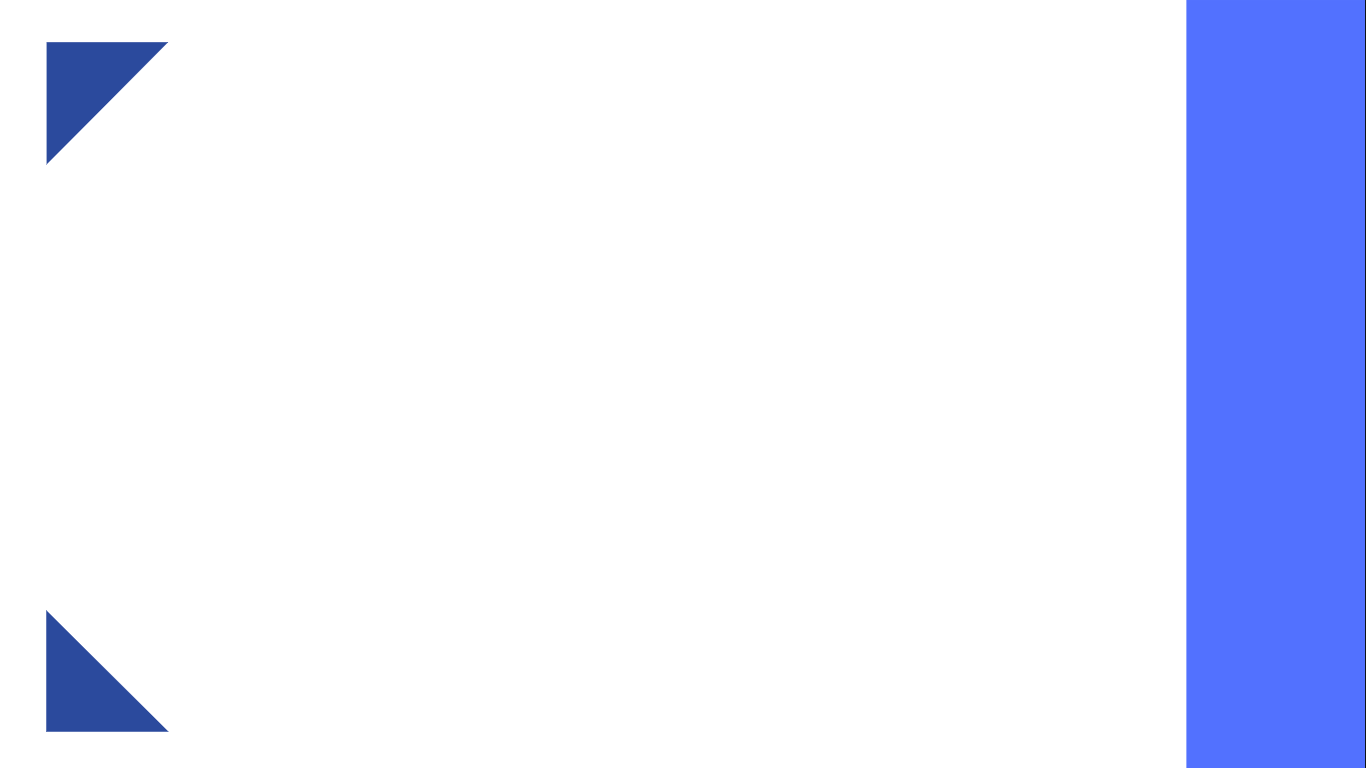 Пайдаланған әдебиеттер тізімі: 
  6. Оралбай Н. Қазақ тілінің сөзжасамы. – Алматы: АБ ТОО, 2002. – 190 б.
  7. Құрманбайұлы Ш. Қазақ лексикасының терминденуі. – Алматы, 1998. – 184 б.
  8. Айтбайұлы Ө. Қазақ тіл білімінің терминологиясы мәселелері.  – Алматы: «Абзал-ай» баспасы, 2013. – 400 б.
  9. Құрманбайұлы Ш. Терминқор қалыптастыру көздері мен терминжасам тәсілдері (Барлық сала мамандарына арналған әдістемелік құрал). – Алматы: «Сөздік-Словарь», 2005. – 240 б.
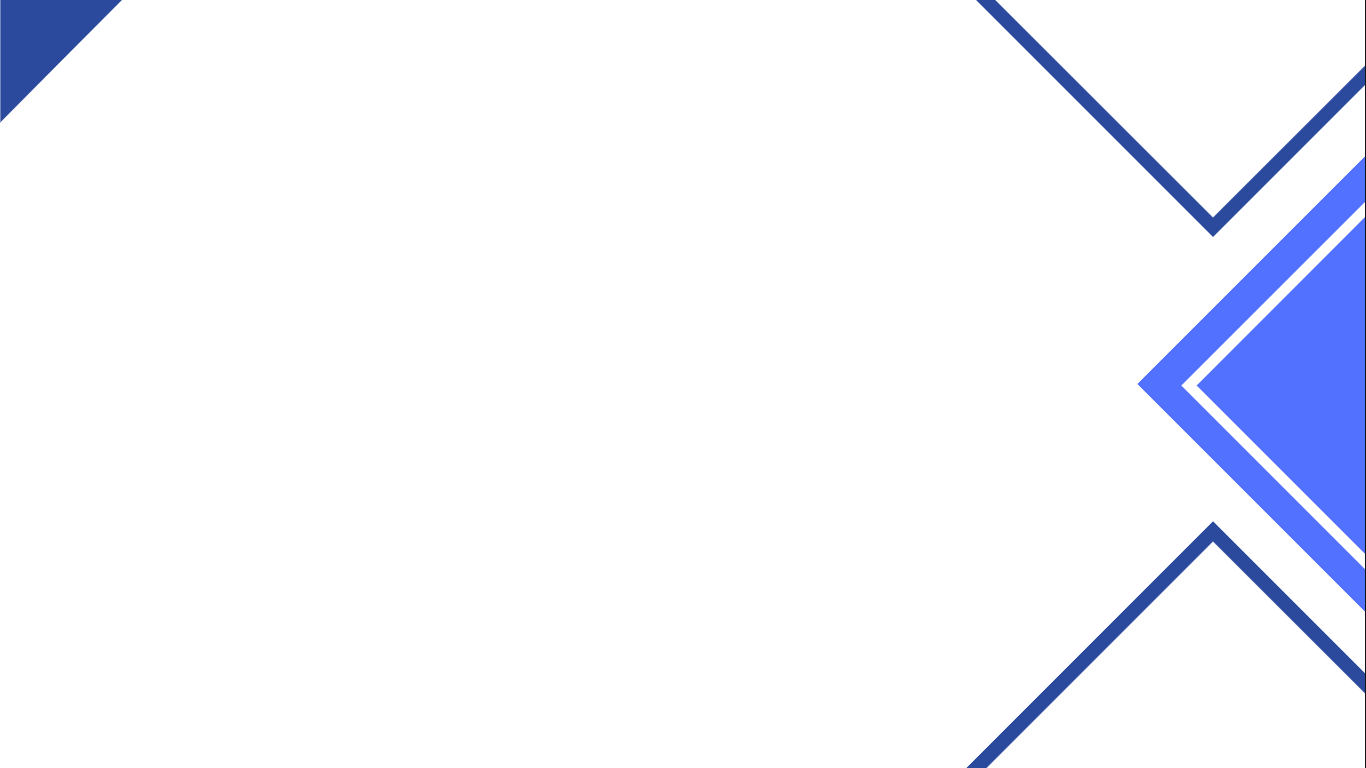 Назарларыңызға рақмет!